Sample R Markdown Presentation
PSY 525Rick Gilmore
2020-02-20 10:51:01
Header 1
R Markdown
This is an R Markdown presentation. Markdown is a simple formatting syntax for authoring HTML, PDF, and MS Word documents. For more details on using R Markdown see http://rmarkdown.rstudio.com.
When you click the Knit button a document will be generated that includes both content as well as the output of any embedded R code chunks within the document.
Slide with Bullets
Bullet 1
Bullet 2
Bullet 3
Header 2
Slide with R Output
summary(cars)
##      speed           dist       
##  Min.   : 4.0   Min.   :  2.00  
##  1st Qu.:12.0   1st Qu.: 26.00  
##  Median :15.0   Median : 36.00  
##  Mean   :15.4   Mean   : 42.98  
##  3rd Qu.:19.0   3rd Qu.: 56.00  
##  Max.   :25.0   Max.   :120.00
Slide with Plot
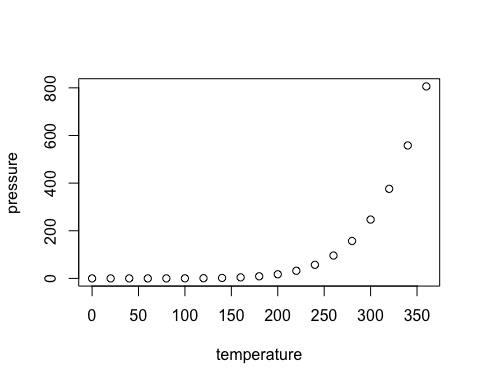 This is a slide without a header.
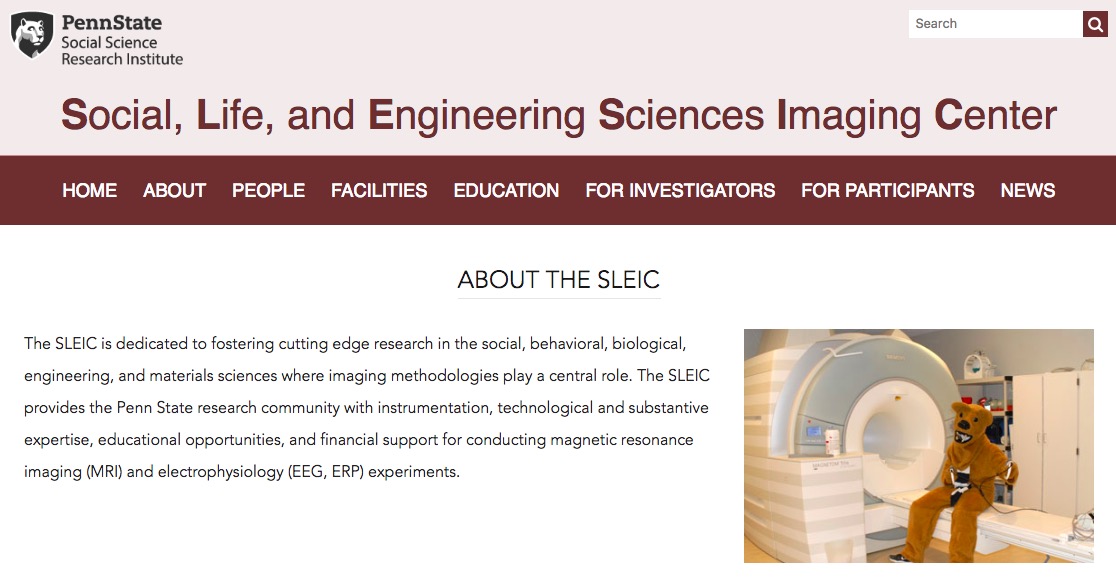